Implementing the Mathematics Common Core
Module 2:  Talking About Computational Procedure
Can talk be used to assist students in obtaining computational proficiency?


Sarah Roggensack & Shelace Shoemaker
[Speaker Notes: The following slides are for both Options 1 and 2
Background for Facilitator: (1)
Option 1  (Recommended for sites where fact fluency is a Tier 1 instructional concern)
Materials needed: 
Have participants bring: CCSS-M (NACS), pencil, highlighters
Make copies of: Basic Math Facts article, Jigsaw Note Taker, Phases articles, Standards vs. Algorithms Hunt, Planning Note Taker

Option 2  (Recommended for sites where fact fluency is an intervention concern)
Have participants bring: CCSS-M (NACS)
Make copies of: 
Standards vs. Algorithm Hunt, Resource List, Video 4C, SBAC sample questions, IPGs, Lesson Planning Template (p.377 of Classroom Discussion book, if site does not already have a template they prefer to use)]
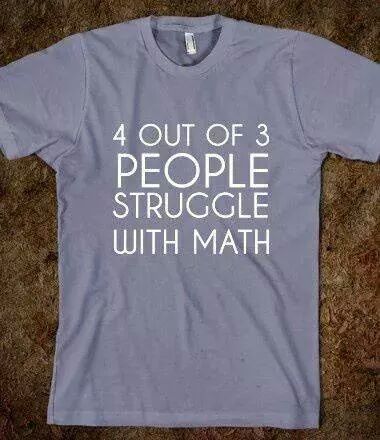 2
[Speaker Notes: Background for Facilitator:

Presentation:]
Whole class discussions can help students use computational procedures in accurate and efficient ways.
Discussion can help students build connections between procedures and their underlying concepts.
Classroom discussions can help students think of computational skills as tools that can be used to solve a wide variety of problems.
Learning based on memorization is often forgotten and not readily transferred.
3
[Speaker Notes: Background for Facilitator: Option 1 and 2
p. 120 “About This Chapter”

Presentation: 
Distribute “Stop and Jot” note taker document to teachers.
Say, “Stop and Jot what your thoughts are regarding these statements in the middle column.” After individuals have written their own thoughts, share out with a partner. This will be revisited at end of the presentation, as an exit ticket.]
Four Steps Toward Productive Talk

Helping Individual Students Clarify and Share Their Own Thoughts

Helping Students Orient to the Thinking of Others

Helping Students Deepen Their Own Reasoning

Helping Students Engage with the Reasoning of Others
4
[Speaker Notes: Background for Facilitator: Option 1 and 2

Presentation:]
Essential Questions
What strategies can we use to enhance our instruction so students learn mathematics with understanding? 
What does this look and sound like?
Objective
Explore how discussion enhances learning opportunities to meet  the computation procedures found in the Mathematics NACS.
5
[Speaker Notes: Background for Facilitator: Specific to Option 2]
Guiding Question


How can productive talk be used to assist students in obtaining computational proficiency?
6
[Speaker Notes: Background for Facilitator: Specific to Option 2
 
Presentation: Here’s our guiding question for today’s work.]
Computational Procedures
7
[Speaker Notes: Background for Facilitator:
p.121 in Classroom Discussions in Math
Presentation:
If you already presented Option 1 do a quick review of slides 7-13 as they already had that content.]
Computational Strategy
A method where the numbers in a computation are manipulated in order to create an equivalent but easier computation.

Definable features:
The steps involved change depending on the specific numbers involved
Offer efficient and accurate ways to compute
8
[Speaker Notes: Background for Facilitator: Option 1 and 2
p.121 in Classroom Discussions in Math

Presentation:]
Computational Algorithm
A generalized set of steps used to perform computations.  
Definable features:
They are efficient
Produce accurate results
Can be used to perform many computations using the same process
9
[Speaker Notes: Background for Facilitator: Option 1 and 2
In the event that the questions get asked regarding what is “the standard algorithm,” Jason Zimba, a leading author of the CCSS-M (NACS), was quoted as saying, ”The standard algorithm is the algorithm that works for the student.” (NNMC Mini-Conference 3/8/14)

Presentation: 
Strategies develop into algorithms for efficiency and generalization.
“When do we push for moving from strategies to algorithms?”:  Our standards dictate when we move our instruction from strategy focus to algorithm.]
Strategy vs. Algorithm Hunt
In each grade level indicate whether students are using a strategy (S) or an algorithm (A) as directed by the standards.  Make additional notes regarding strategy vs. algorithm work for whole and rational numbers
.
10
[Speaker Notes: Background for Facilitator: Option 1 and 2

Notes: For time purposes you can choose whether or not to show teachers the search tool on their app to speed up this portion of the training.  Extension: If you need it to take longer, (depending on how familiar teachers are with standards) have teachers include the boundaries: (ie: 1st grade addition strategies are “within 100, using concrete models or drawings and strategies based on place value; relate this strategy to written method and explain the reasoning used”.)

Presentation: 
-Quickly review this slide if you’ve already done Option 1.
Ask teachers to look at the standards for their grade.  After, review the grades below and above to complete this chart.  KINDER differentiation- After they’ve looked at 1st grade standards, ask kinder teachers to identify standards that support the work in first grade.]
Strategy vs. Algorithm Hunt answers
11
[Speaker Notes: Background for Facilitator: Option 1 and 2
Familiarize yourself with the standards and whether your relating the strategy to written form, concrete models, drawing or if strategies are to based on place value.
Kinder only has “strategies” for comparing numbers by using matching and counting strategies.

Notes: For time purposes you can choose whether or not to show teachers the search tool on their app to speed up this portion of the training.  Extension: If you need it to take longer, (depending on how familiar teachers are with standards) have teachers include the boundaries: (ie: 1st grade addition strategies are “within 100, using concrete models or drawings and strategies based on place value; relate this strategy to written method and explain the reasoning used”.)
KINDER differentiation: Consider asking Kinder teachers to share out the standards they found that support the work of first grade. 

Presentation:
-Quickly review this slide if you’ve already done Option 1.
-Teachers should also be familiar with standards and whether they should relate the strategy to written form, concrete models, drawing or if strategies are to based on place value.
Ask: “What are you noticing or What do you notice?”,  “In what grade level do you see a strategy for rational numbers and an algorithm for whole numbers?”]
12
[Speaker Notes: Background for Facilitator: Option 1 and 2  
-Hide this slide if you are doing this option after already presenting Option 2.
-If unfamiliar with Partial Product login into www.everydaymathonline.com
      -Click on “Algorithms” tab on far right side of page
      -Open “Algorithms Library of Animations”
      -Open “Multiplication”
      -Choose any of the “Partial Products” videos

Presentation:
Explain that the information in this visual refers to the computational expectations found in the CCSS-M (NACS) for grades K-6.  
Say, “You still need to look closely at your standards as under a heading you may have some standards that are working on conceptual understanding, while others are procedural.”
This visual shows Whole Number Multiplication in grade 4 and Whole Number Division in grade 5 as a Standard Algorithm because of the phrase “relate to a written method” in the standards.  However, this can be the writing out of the strategy, i.e. partial products.]
Three Suggestions for Whole Class Discussion on Computational Procedures

Use whole-class discussions to teach computational procedures.

Use whole-class discussion to connect computational procedures to concepts.

Use whole-class discussion to build number sense skills.
13
[Speaker Notes: Background For Facilitator: Option 2
Read pages 121-122, 132-133 and 142-143 in Classroom Discussions in Math for more details on each of the three suggestions.]
Implications for Suggestion 1:
 Use whole-class discussions to teach computational procedures.

“Classroom discussions should center on student explanations about the ins and outs of computational procedures including why mathematically they can perform certain steps” (Chapin, O’Connor, Anderson)
14
[Speaker Notes: Background for Facilitator:  Option 2
Show slide.

Presentation:
Say, “This leads to a change in practice of how we word our objectives, “I Can” statements, or guiding questions depending upon what your site requires.”]
Change in Practice: “I Can” Statements

Instead of…
“I can demonstrate how to use lattice to solve multi-digit multiplication problems.”
modify to..
“I can explain why lattice works when solving multi-digit multiplication problems.”
15
[Speaker Notes: Background for Facilitator: Option 2
Therefore we have this change in practice…

Note:  If your site requires “I can” Statements, use this slide and hide the other 2.

Presentation:]
Change in Practice: Objectives

Instead of…
“Demonstrate how to use lattice to solve multi-digit multiplication problems.”

modify to..
“Explain why lattice works when solving multi-digit multiplication problems.”
16
[Speaker Notes: Background for Facilitator:

Note:  If your site requires Objectives, use this slide and hide the other 2.]
Change in Practice: Guiding Questions

Instead of…
“How can you use lattice to solve multi-digit multiplication problems?”

modify to..
“Why does lattice work when solving multi-digit multiplication problems?”
17
[Speaker Notes: Background for Facilitator:

Note:  If your site requires Guiding Questions, use this slide and hide the other 2.

Presentation:]
Norms for Viewing Records of Practice
Assume that there are many things you don’t know about students, and the shared history of the teacher and students in the video. 
Assume good intent and expertise on the part of the teacher.
Keep focused on your observations about what student are getting out of the talk and interaction.
Keep focused on how the classroom discourse is serving the mathematical goals of the lesson.
18
[Speaker Notes: Background of Facilitator:
Just a reminder of norms for viewing records of practice.

Presentation:
A record of practice is a way for us to have a discussion around a common source of information.  They are not examples or non-examples, yet just a clip from practice for us to use to discuss the guiding questions.]
Guiding Questions

What was the benefit of using talk to compare the different subtraction strategies?

How did that build the students’ number sense skills? What evidence did you observe indicating that students’ number sense skills were developed?
19
[Speaker Notes: Background for Facilitator: 
Video 4C
Presentation:
Read questions before viewing video.  Return to questions and discuss after viewing video.]
Breakout activity options

Select a standard and review/visit list of resources to build your toolbox of strategies on that standard.
OR
Select a standard to plan a lesson/s utilizing the steps for whole classroom discussion on computational procedures of a strategy/ algorithm.
20
[Speaker Notes: Background for Facilitator: Option 2
Activity Option A: In this activity participants will select a standard to either build their toolbox of strategies around selected standard or engage in planning through the steps for a whole classroom discussion on computational procedures of an algorithm. (Hide slide 23-24 if you choose this option).
Presentation:
*Distribute Lesson planning template for those wanting to work on the second bullet.  They may also use their school’s planning template. 

Inform staff how much time they will have to work on this before returning to whole group.]
Three Suggestions for Whole Class Discussion on Computational Procedures

Use whole-class discussions to teach computational procedures.

Use whole-class discussion to connect computational procedures to concepts.

Use whole-class discussion to build number sense skills.
21
[Speaker Notes: Background For Facilitator: Read pages 121-122, 132-133 and 142-143 in Classroom Discussions in Math for more details on each of the three suggestions.

Presentation:
Display this slide while teachers are working on the activity.]
SBAC Implications


How do these suggestions for whole class discussion support what students will be required to do independently on the SBAC?
22
[Speaker Notes: Background for Facilitator: 
Activity Option B: Participants will identify how classroom discussion about computational procedures support the work students will have to do independently on the SBAC and what indicators on the IPG are being achieved.
Presentation:
Distribute the SBAC sample questions document and ask participants to review the items and discuss the above question with group.]
Instructional Practice Guide (IPG) Correlations

Which indicators may be observed during a productive mathematical discussion focused on computational procedures?  

What might evidence observed and gathered look like?
23
[Speaker Notes: Background for Facilitator: 
Activity Option B: Participants will identify how classroom discussion about computational procedures support the work students will have to do independently on the SBAC and what indicators on the IPG are being achieved.
Presentation:
Distribute the IPG document and ask participants to review the items and discuss the above question with group.]
Stop and Jot Exit Ticket
Stop and Jot:  Instruction about Computational Procedures
24
[Speaker Notes: Background for Facilitator:Presentation:
“Stop and Jot any changes in thinking or evidence that strengthened your prior thinking in the final column.” 
You may want to consider collecting this document to assess for future coaching needs.

Consider: 
Invite participants to leave a comment on the bottom of document indicating whether they want additional support in computational procedures, classroom discussion, etc.]